Добро пожаловать в Спортландию
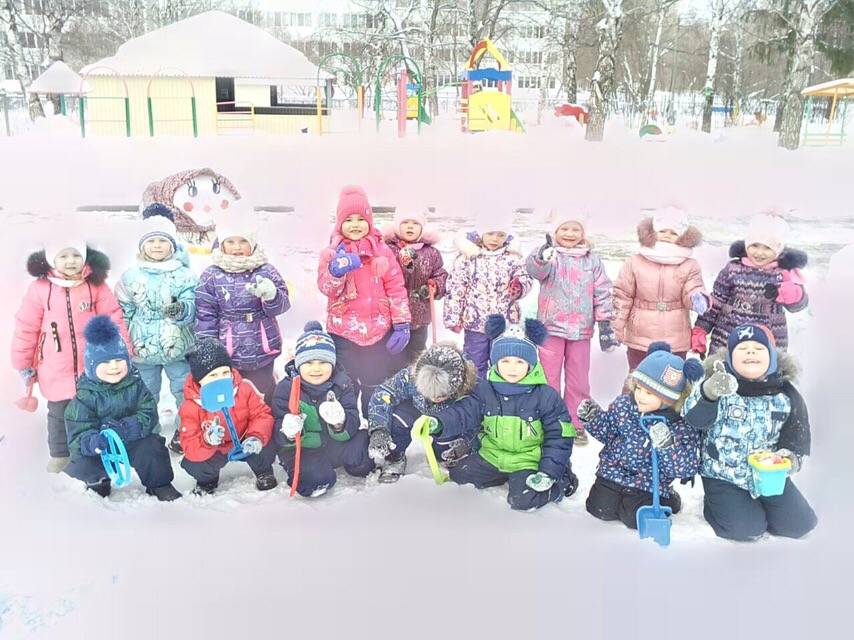 Снежные постройки группы «Ягодка»
Цели и Задачи
Цель:
 создание условий для разнообразной познавательной и двигательной деятельности детей на прогулочных участках ДОУ в зимний период,
 укрепления их здоровья и формирования положительного эмоционального настроя. 

Задачи: 
повышение эстетического и художественного уровня оформления территории ДОУ в зимний период; 
развитие у детей основных видов движений в зимних видах спорта; 
развитие у детей и взрослых творческих способностей, художественного вкуса, желания и стремления создавать постройки своими руками;
учить детей становится подвижными, ловкими, смелыми, выносливыми; 
 вырабатывать у детей двигательные умения и навыки, укреплять мышечную систему, повышать жизненный тонус;
Актуальность «Снежных построек на участке детского сада »
Пребывание детей на свежем воздухе имеет большое значение для физического развития.
 Прогулка является первым и наиболее доступным средством закаливания детского организма.
 Она способствует повышению его выносливости и устойчивости к неблагоприятным воздействиям внешней среды, особенно к простудным заболеваниям. Прогулка способствует умственному воспитанию.
 Во время пребывания на участке или на улице дети получают много новых впечатлений и знаний об окружающем. 
Прогулка развивает наблюдательность, расширяет представления об окружающем, будит мысль и воображение детей, а также решает вопросы нравственного воспитания.
 Таким образом, правильно организованные и продуманные прогулки помогают осуществлять задачи всестороннего развития детей, а также решают проблемы безопасности детей во время прогулки.
Были созданы следующие постройки
Холодно, морозно нынче во дворе, Так всегда бывает зимою в январе Что же детям делать, как же им гулять? Просто надо в игры зимние играть! Мы построим крепость, слепим мы снежки, Принесем из дома с лопатками мешки, Мы туннель построим, горку изо льда, И не помешают даже холода! Холодно, морозно нынче во дворе, Но не помешает это детворе!
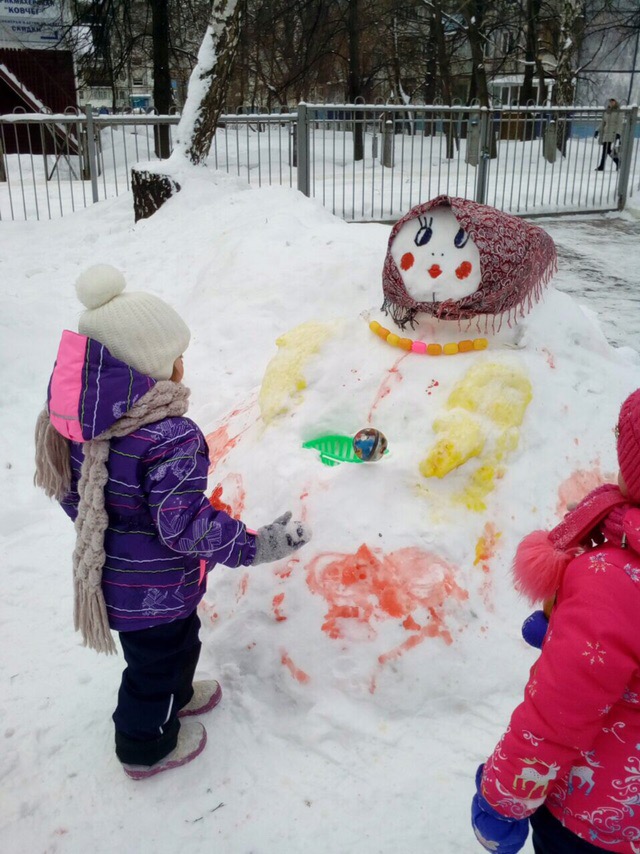 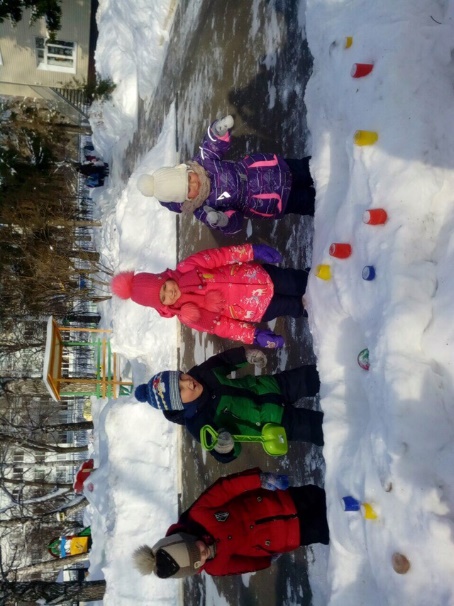 «Осьминог»
Удивлялся осьминог: 
Для чего мне восемь ног?!
 Отвечайте быстро, дети, 
Мне зачем отростки эти?
 Отвечали хором дети: 
Есть акулы в водах этих. 
Чтобы убежать ты смог, 
Надо сразу восемь ног!
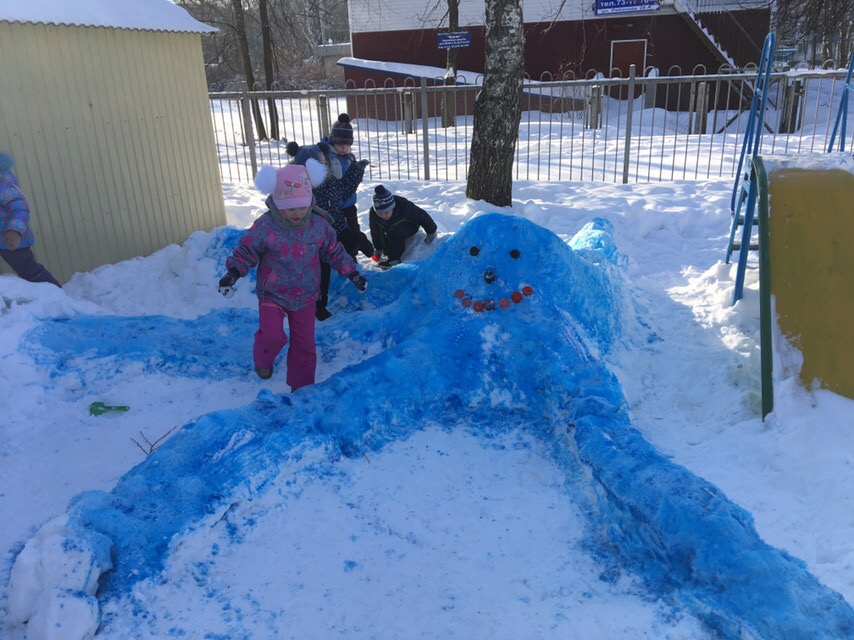 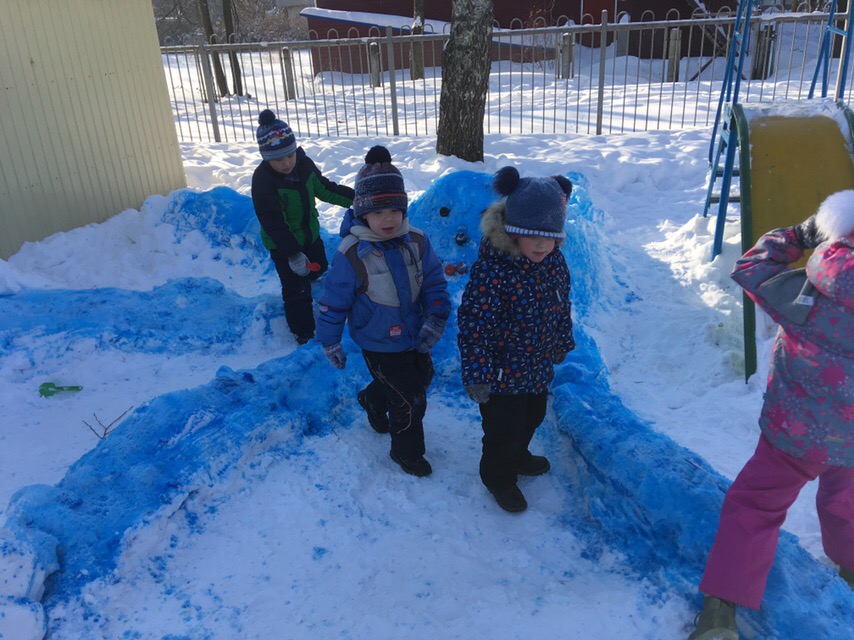 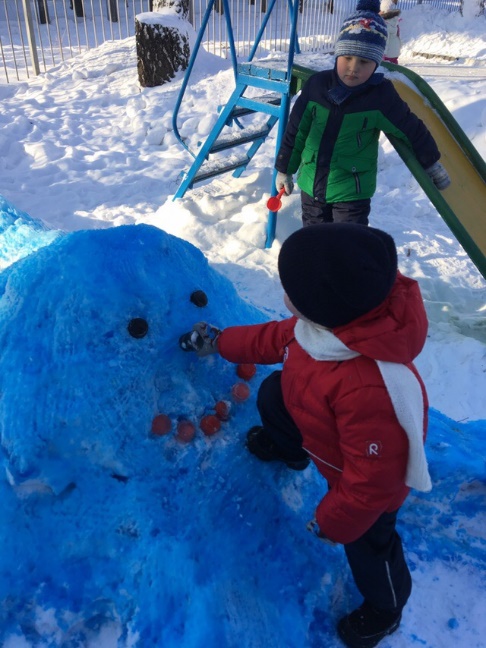 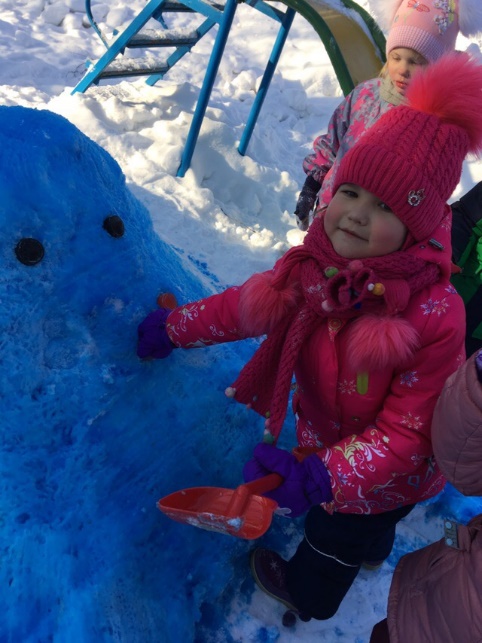 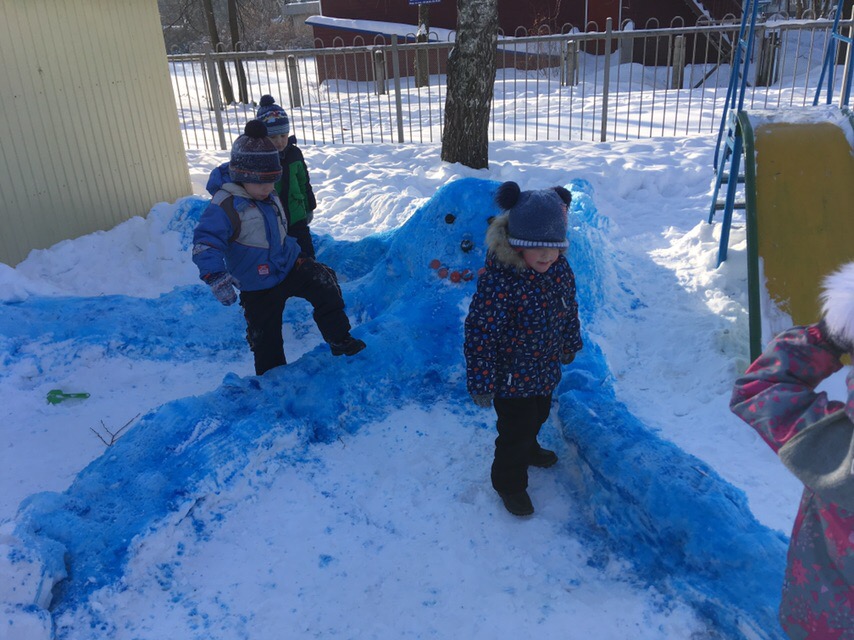 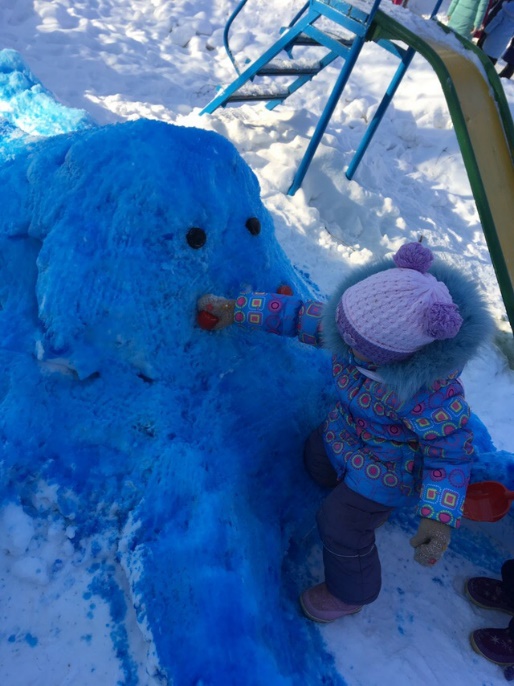 «Снежная баба»
Вот зима идет опять!
Будем мы в снежки играть,
С горки весело катить,
Бабу снежную лепить!
Бабу быстро мы слепили,
Про метелку не забыли,
Стали думать: надо ведь
Бабу снежную одеть…
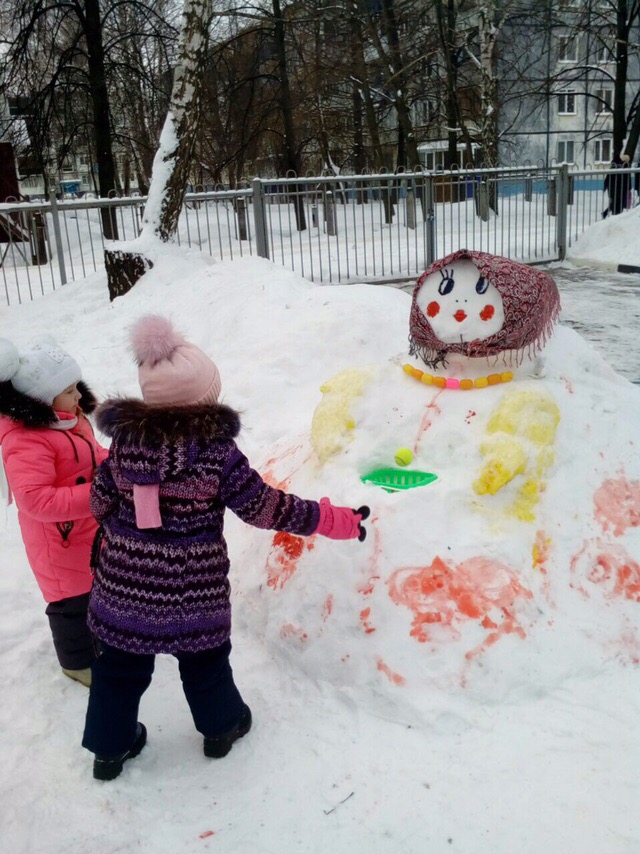 Снежная стена с кольцебросом«Попади в цель»
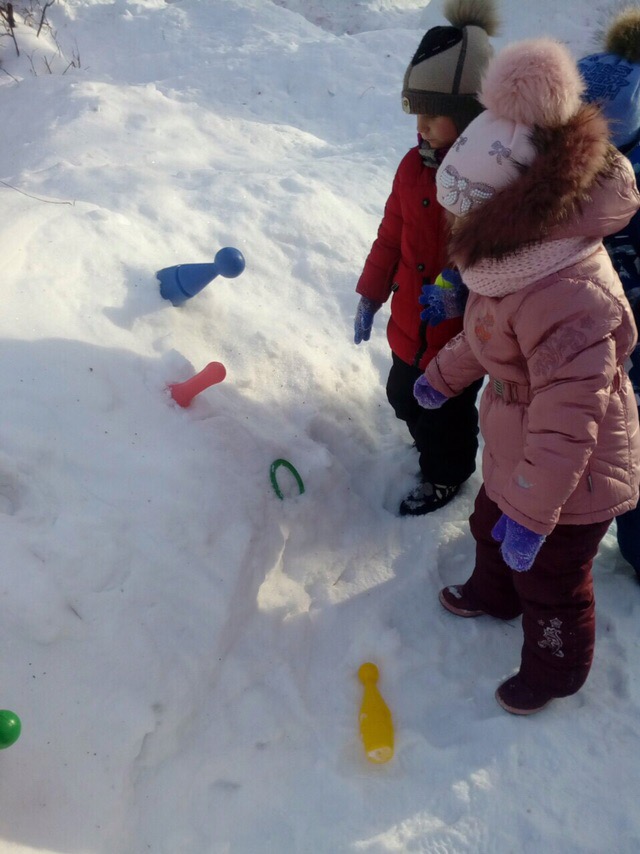 Ямы для метания
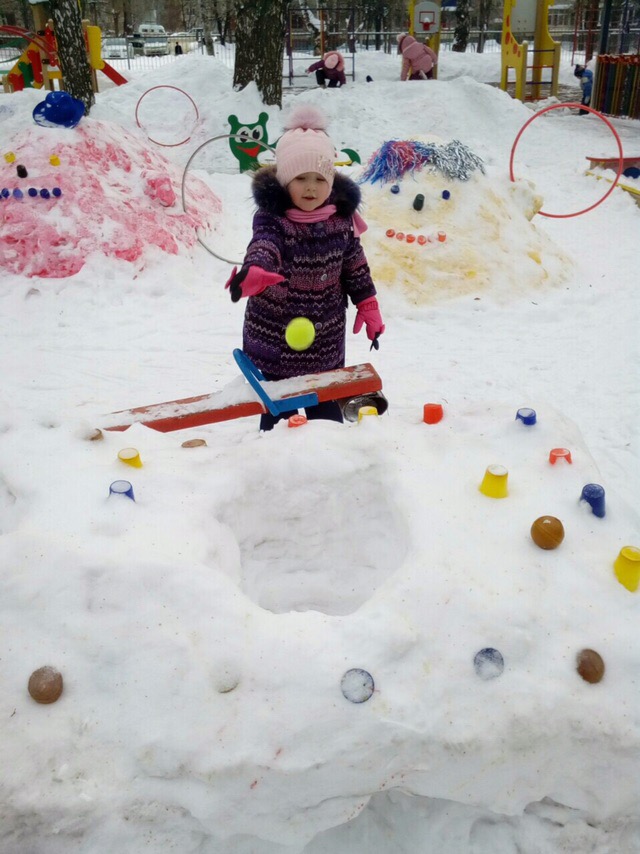 «Гусеница»
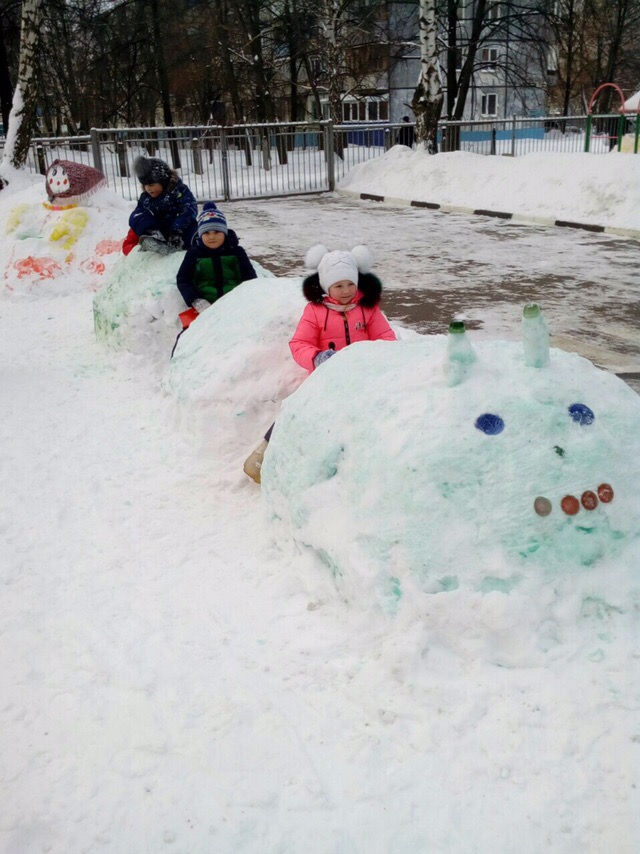 Гусеница мохнатая
              Погналась за ребятами.
              Девчонки визжат и прыгают:
                 А вдруг она ядовитая?
              У мальчиков выдержки больше:
             Они убегают молча.
Ледяная горка
На горе ледяной Вьется снег пеленой. Точно пух... Мы в салазках сидим И с горы мы летим Во весь дух...
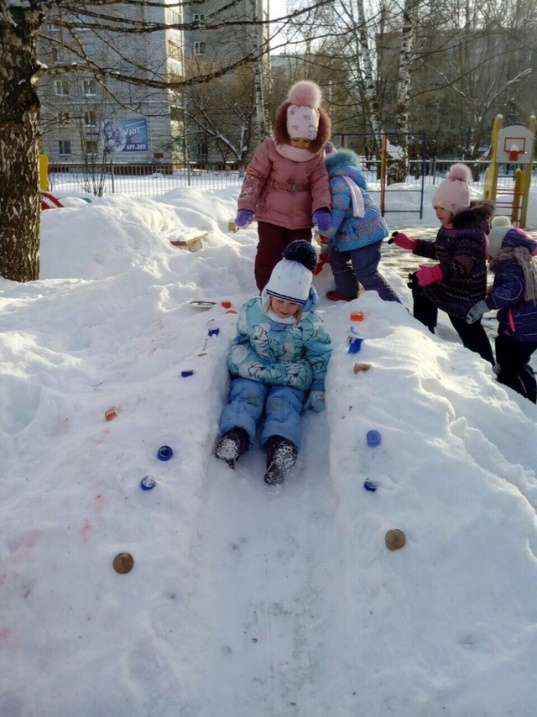 Снежный лабиринт с подлезанием
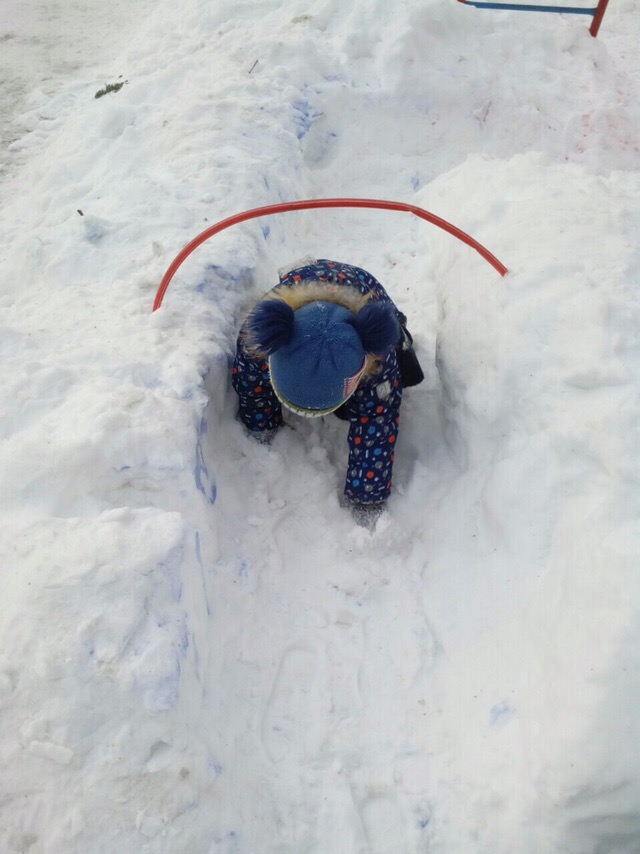 Мини Лыжня
В зимний день я не скучаю:Быстро лыжи надеваю,В руки я беру две палки,С ветерком играю в салки!
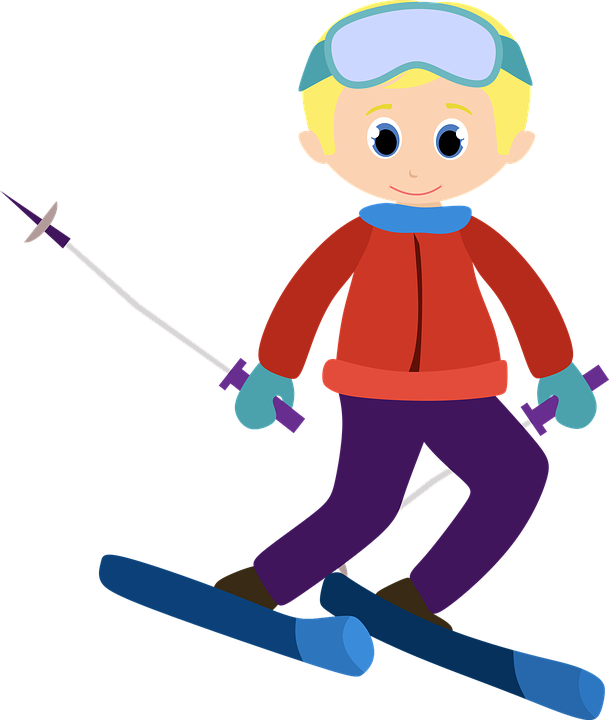 «Снежок и снежинка»
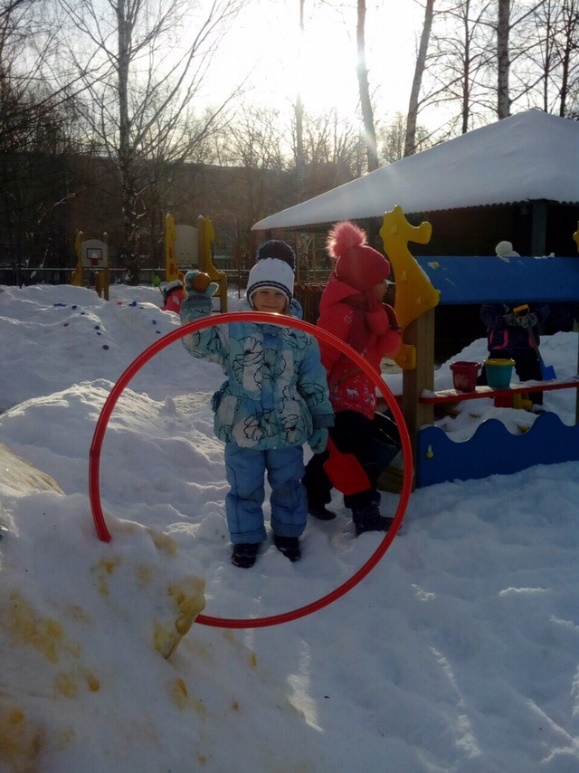 Что за чудная пора,Веселится детвора.Санки, лыжи и конькиПоиграем мы в снежки.Разгулялась здесь зима,Смех, веселье, кутерьма.
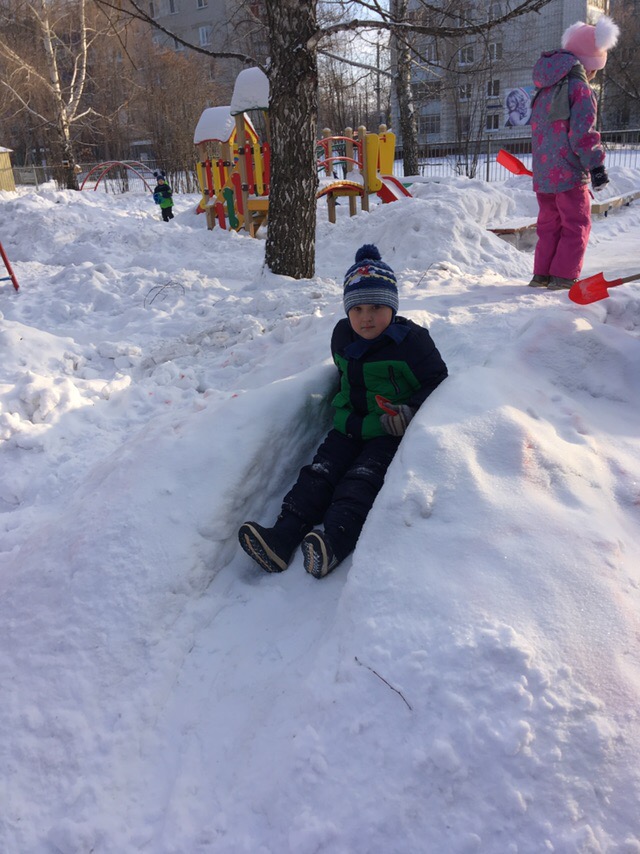 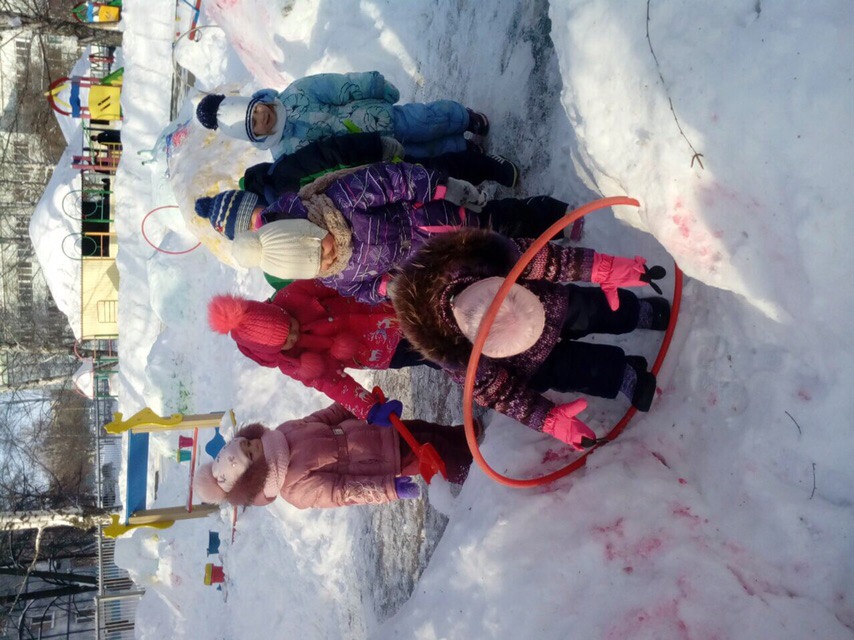 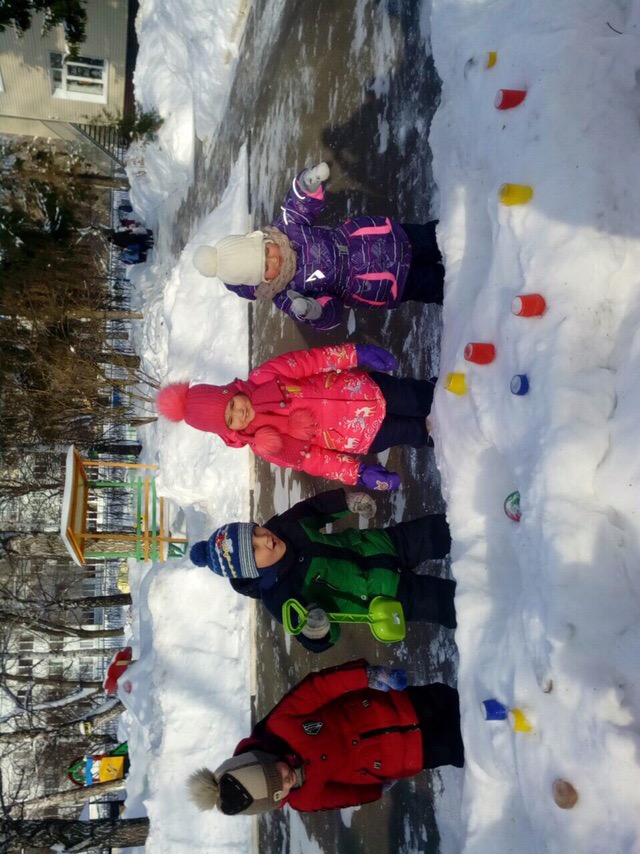 .